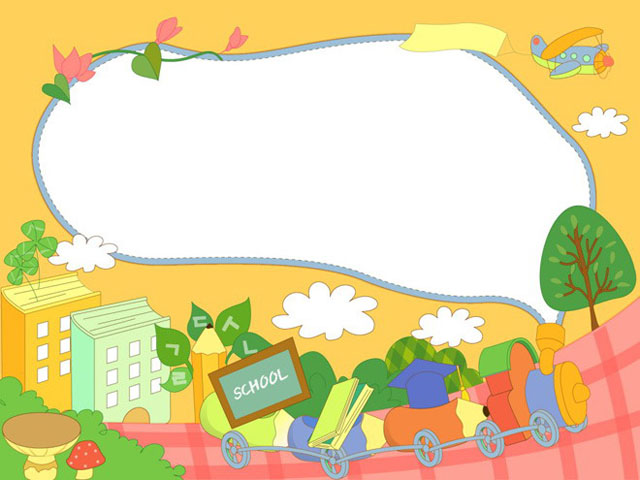 CHÀO MỪNG CÁC CON
ĐẾN VỚI TIẾT HỌC TỰ NHIÊN VÀ XÃ HỘI
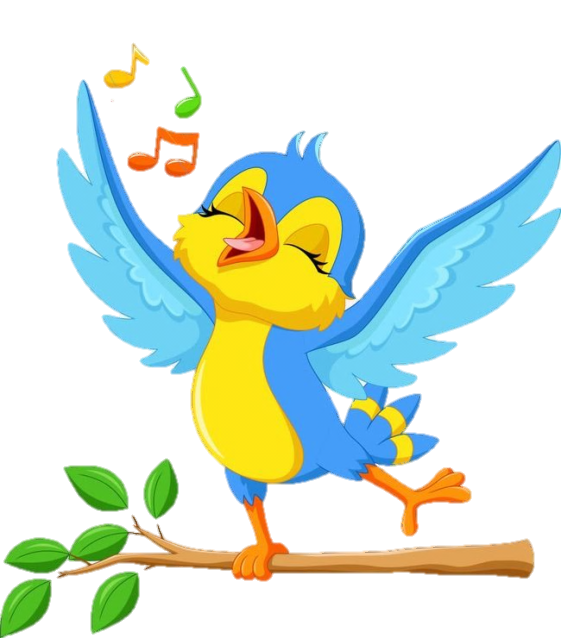 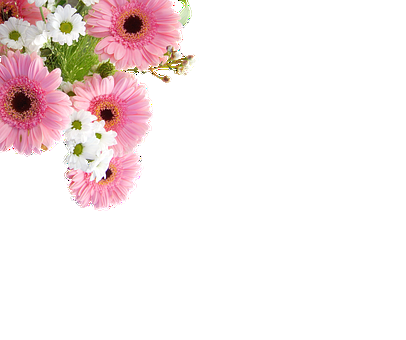 Khởi động
Xem những hình ảnh về làm từ thiện và tình nguyện
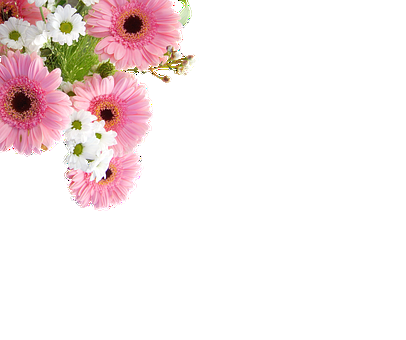 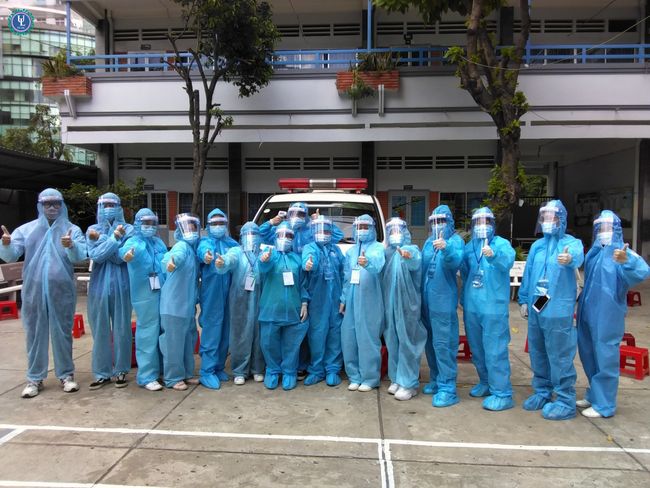 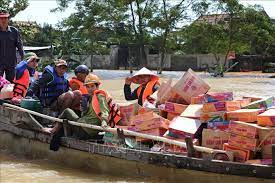 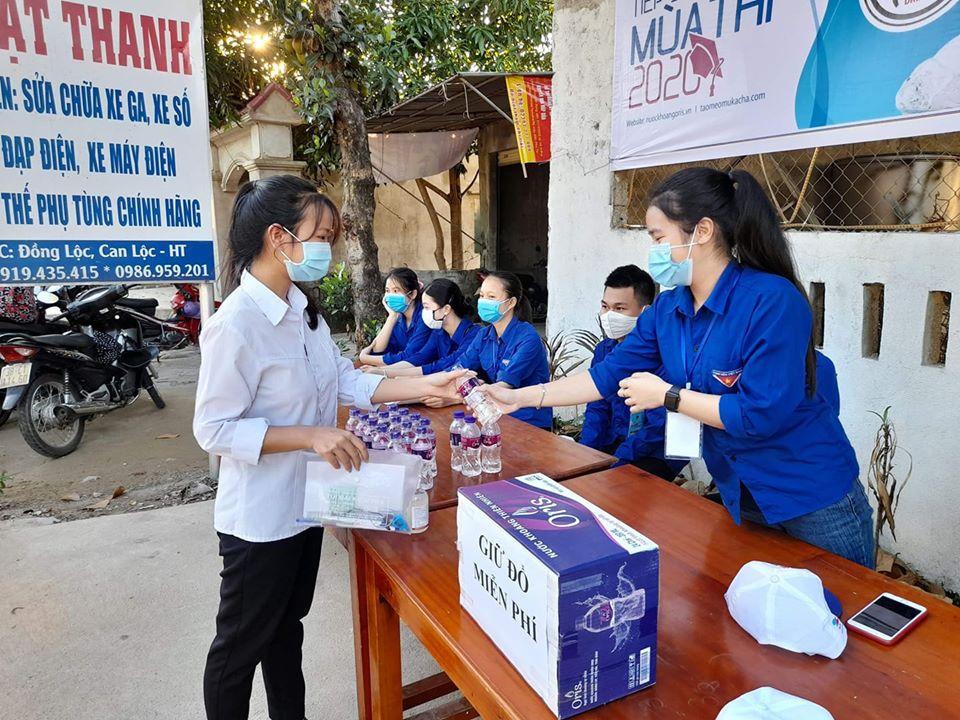 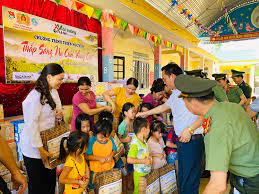 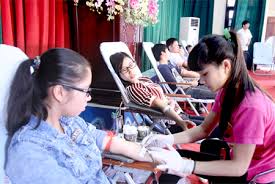 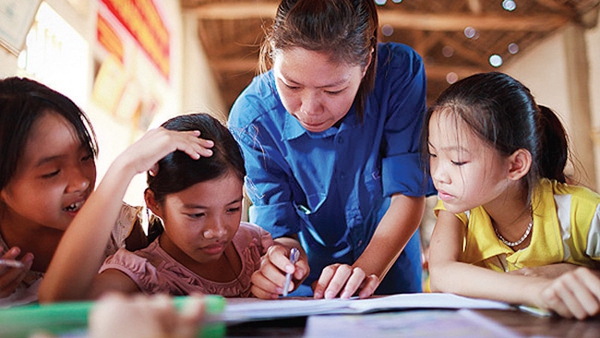 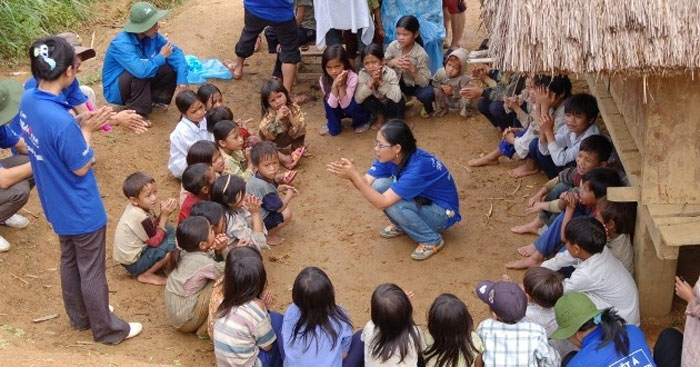 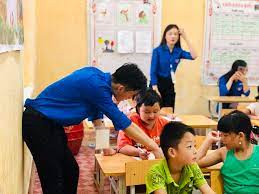 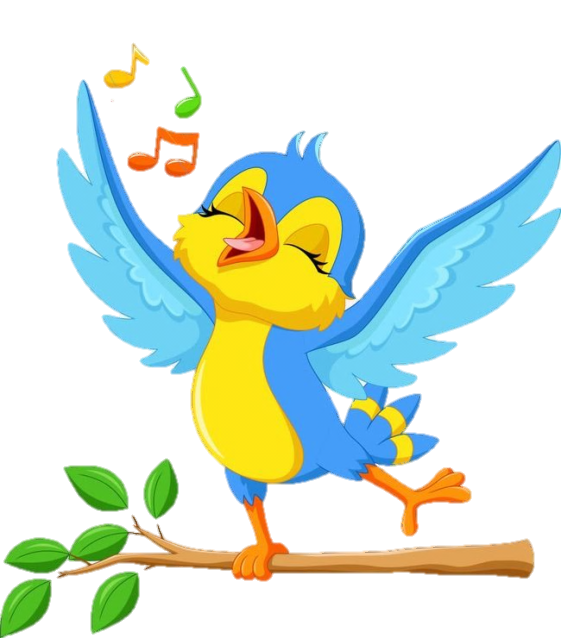 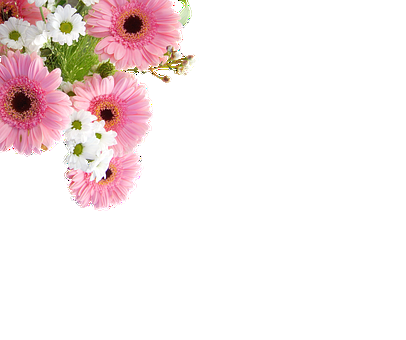 Bài 2: Nghề nghiệp (Tiết 2)
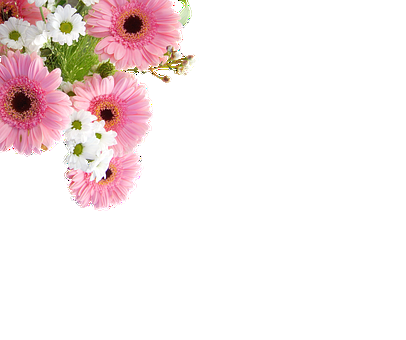 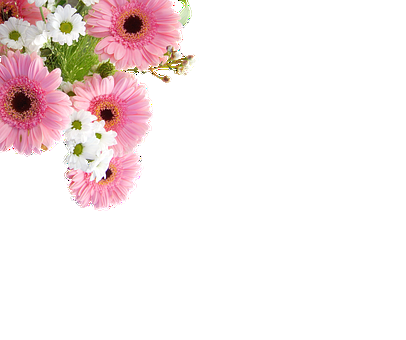 YÊU CẦU CẦN ĐẠT
- Biết  và kể được một số công việc tình nguyện.- Hiểu được ý nghĩa của các công việc tình nguyện.
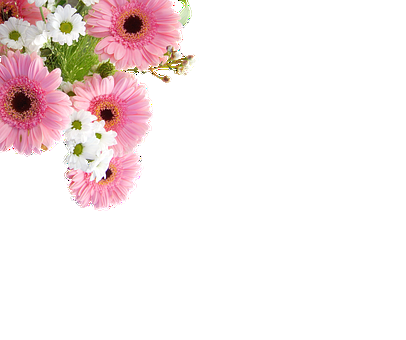 Hoạt động 3: Tìm hiểu về công việc tình nguyện .
HS quan sát các hình 1, 2 , 3 , 4 ( trang 12 – SGK )
-   Nói về công việc tình nguyện trong các hình .
Nêu ý nghĩa của từng công việc tình nguyện đó .
HS kể thêm một số công việc tình nguyện khác mà em biết .
Thảo luận nhóm
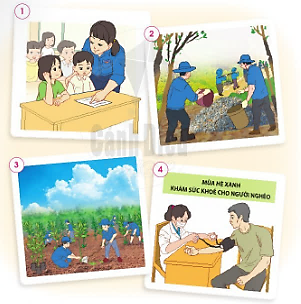 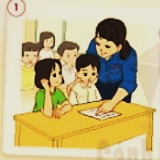 Sinh viên tình nguyện dạy học cho các em có hoàn cảnh khó khăn.
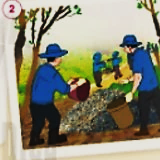 Thanh niên tình nguyện dọn dẹp vệ sinh cho môi trường trong sạch .
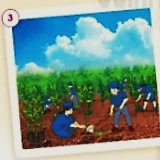 Thanh niên tình nguyện trồng cây gây rừng .
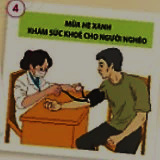 Bác sĩ tình nguyện khám bệnh cho người nghèo.
Em hãy kể một số công việc 
tình nguyện khác.
Vì sao mọi người nên làm từ thiện và các công việc tình nguyện ?
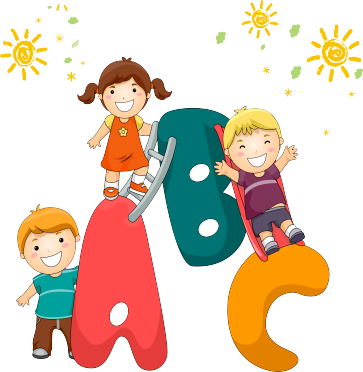 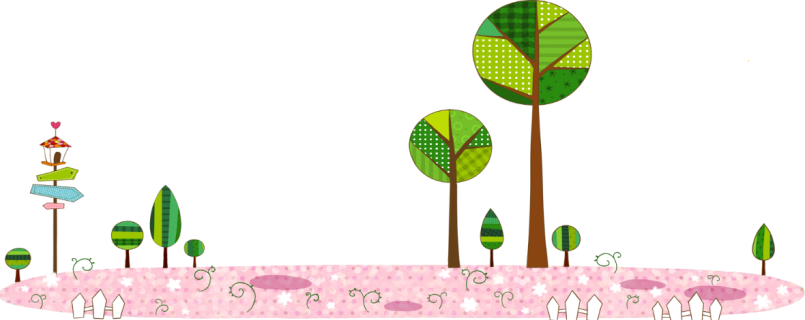 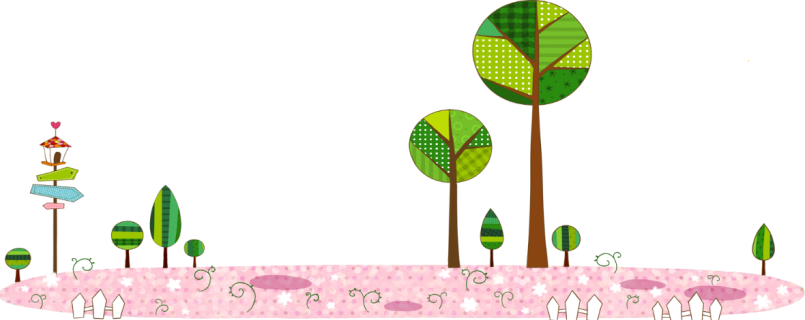 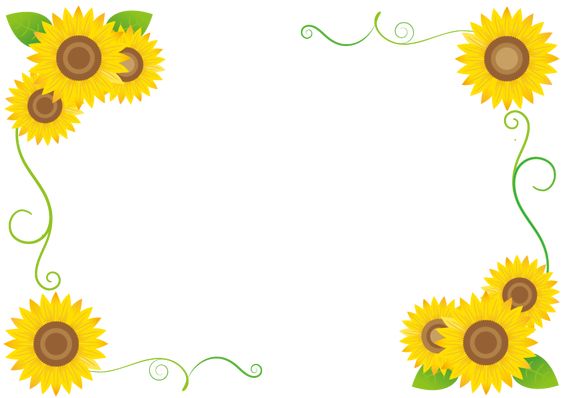 KẾT LUẬN:
 Các công việc, nghề nghiệp có ý nghĩa đối với gia đình và xã hội đều được trân trọng  .
Hoạt động 4: Thu thập thông tin.
Hoàn thành bảng sau
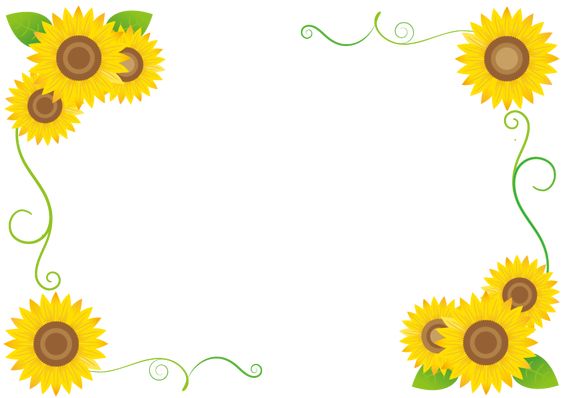 KẾT LUẬN
 Trong gia đình người lớn thường có công việc, nghề nghiệp khác nhau. Các công việc, nghề nghiệp có ý nghĩa đối với gia đình và xã hội đều được trân trọng.
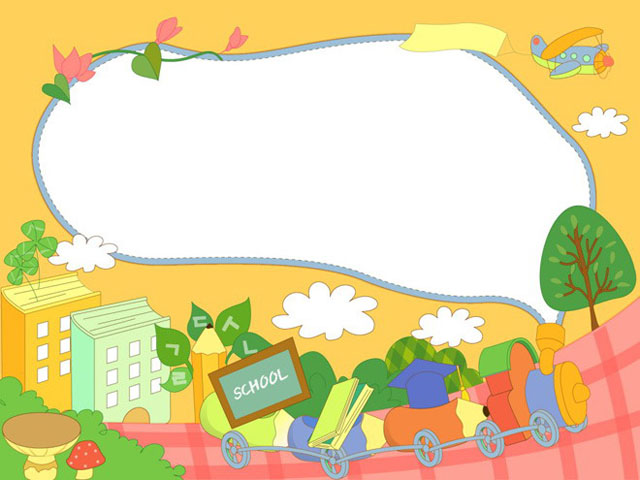 Chào tạm biệt